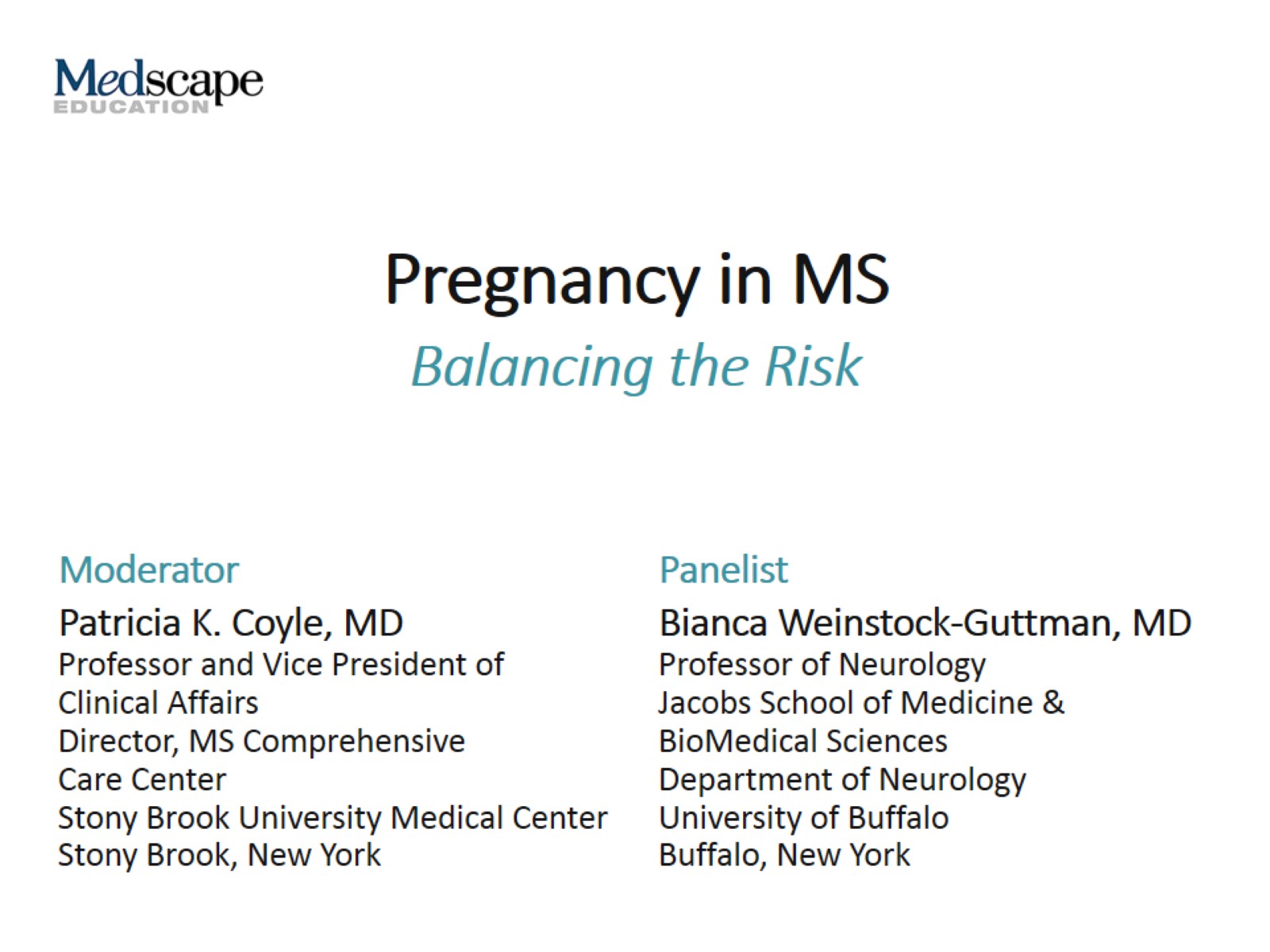 Pregnancy in MS
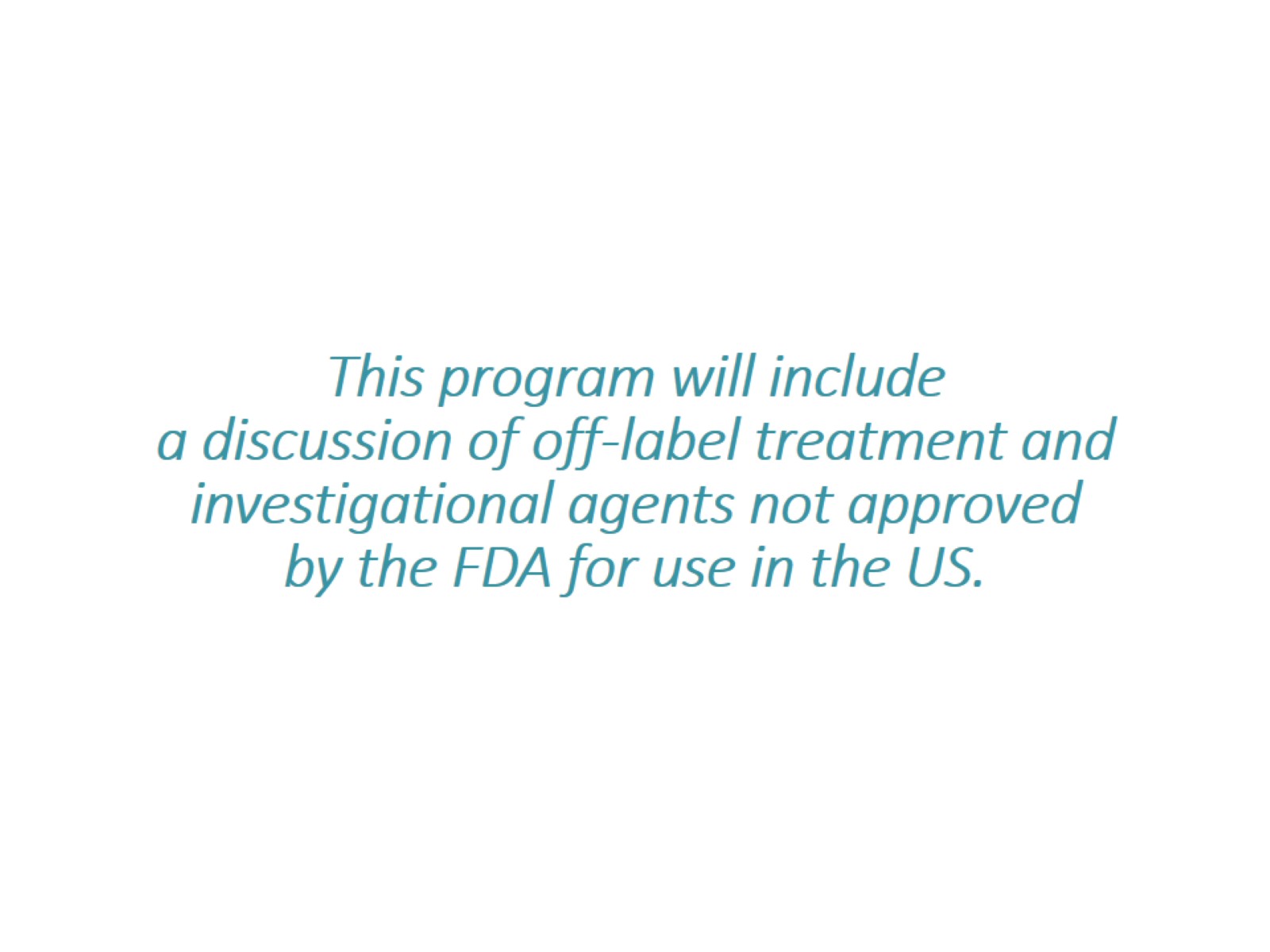 This program will include a discussion of off-label treatment and investigational agents not approved by the FDA for use in the US.
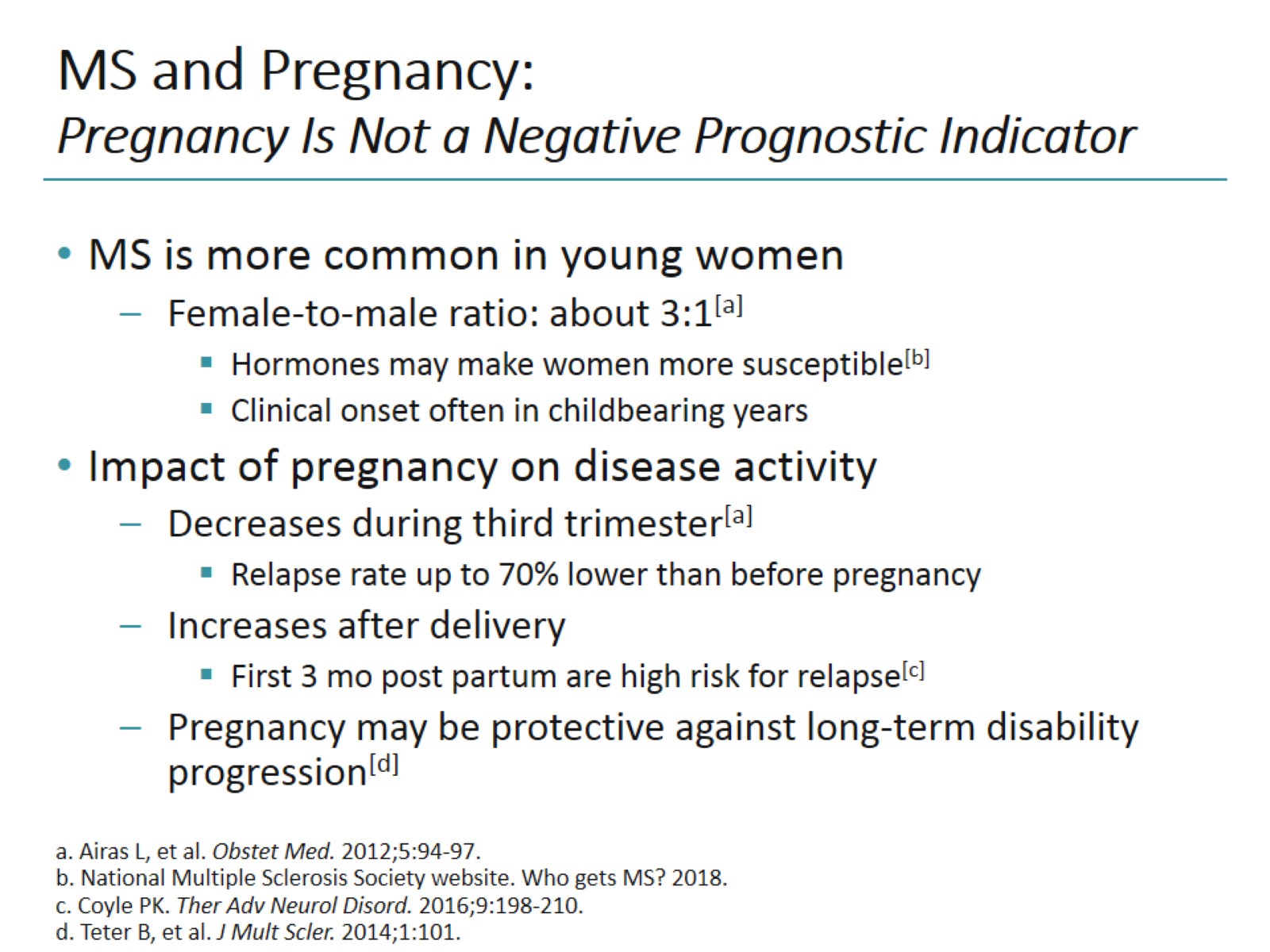 MS and Pregnancy:Pregnancy Is Not a Negative Prognostic Indicator
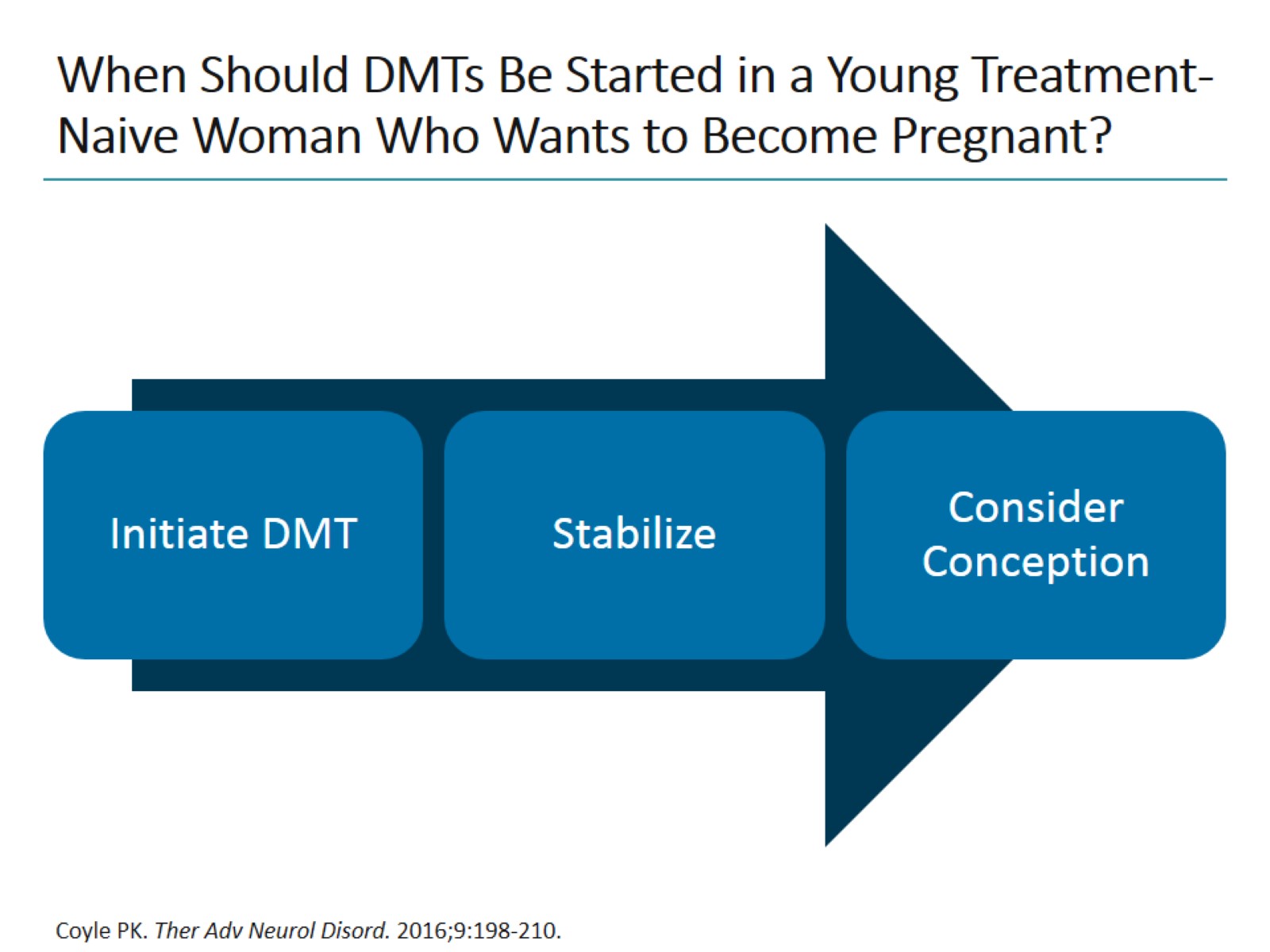 When Should DMTs Be Started in a Young Treatment-Naive Woman Who Wants to Become Pregnant?
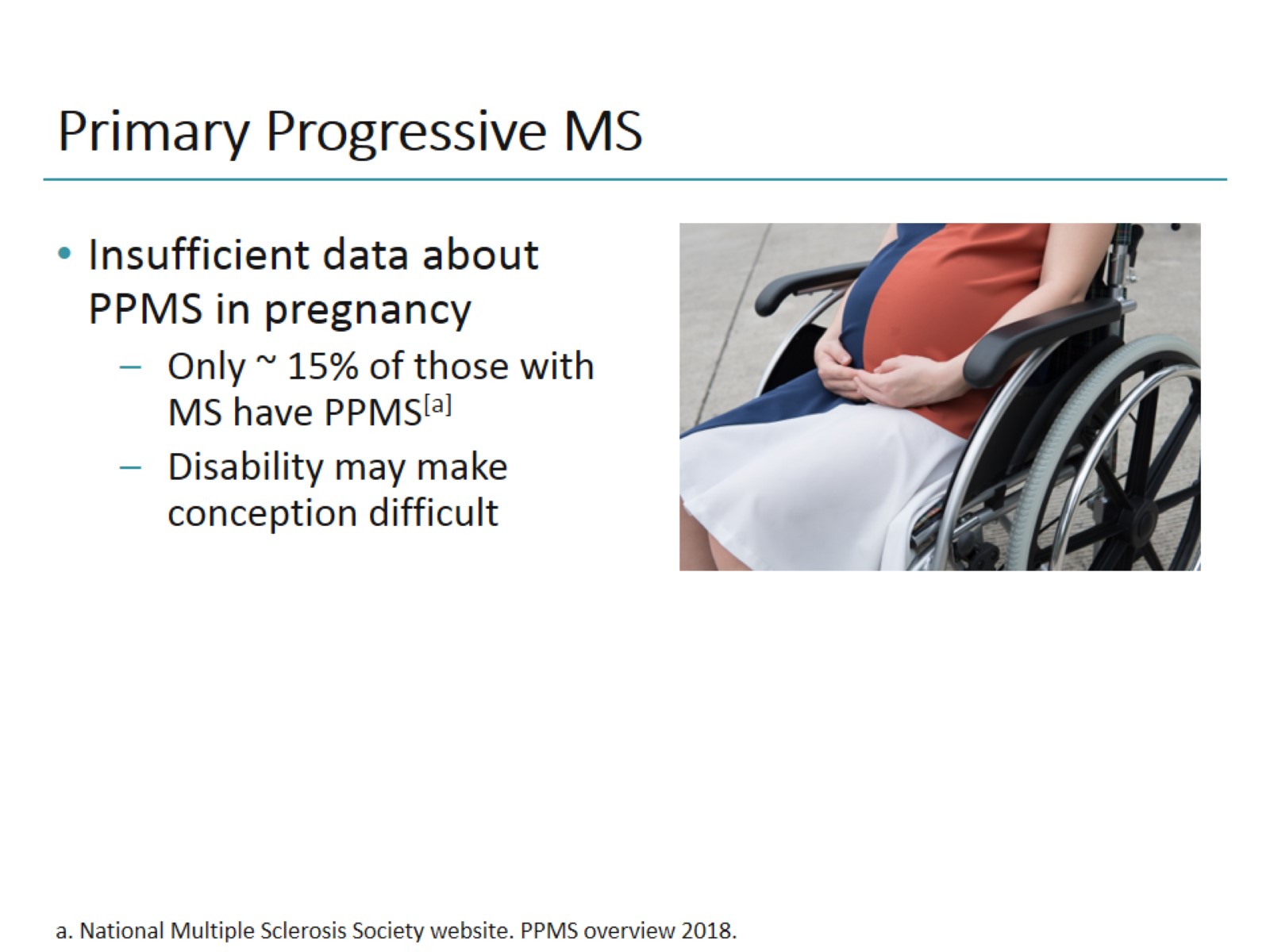 Primary Progressive MS
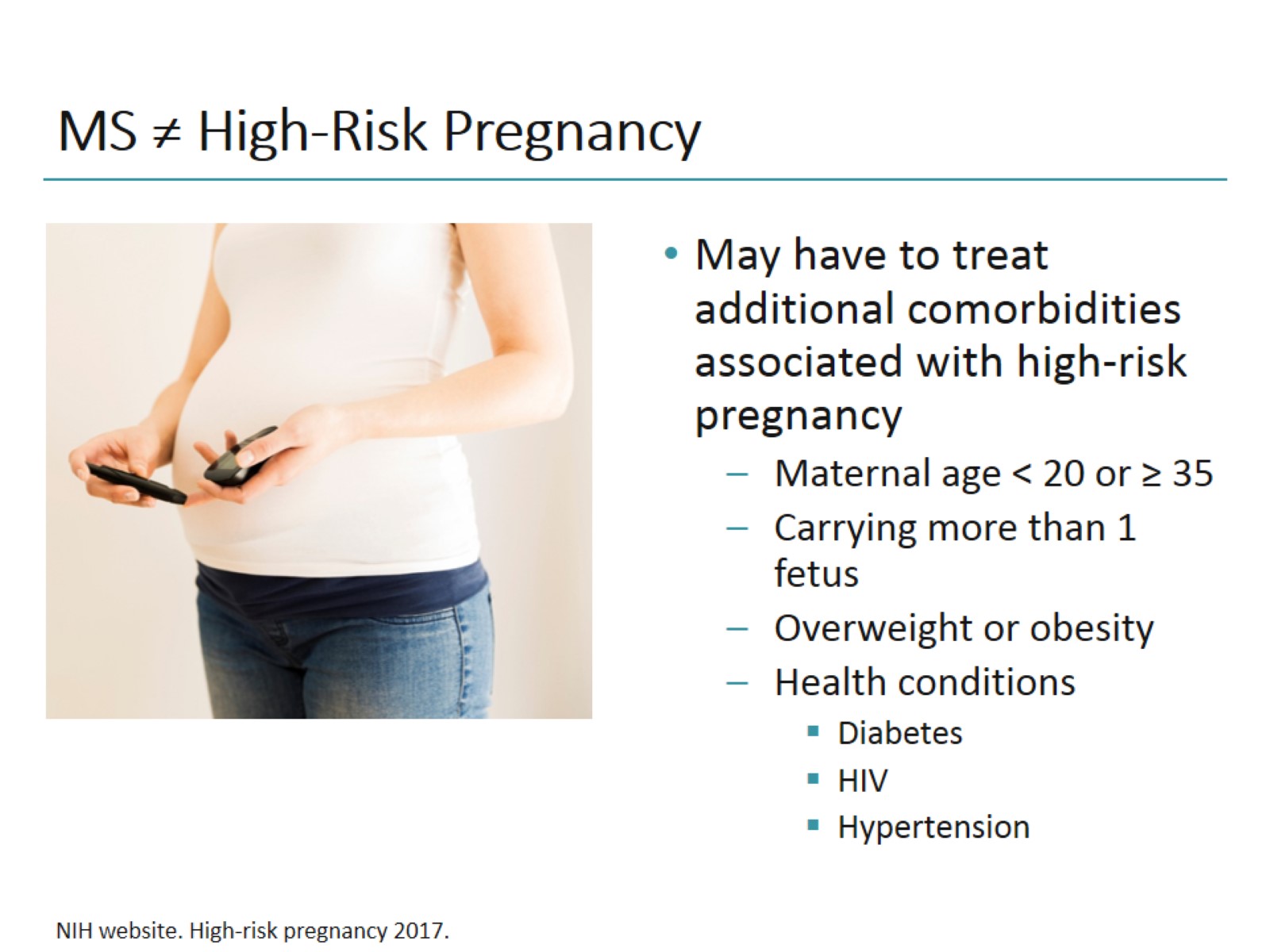 MS ≠ High-Risk Pregnancy
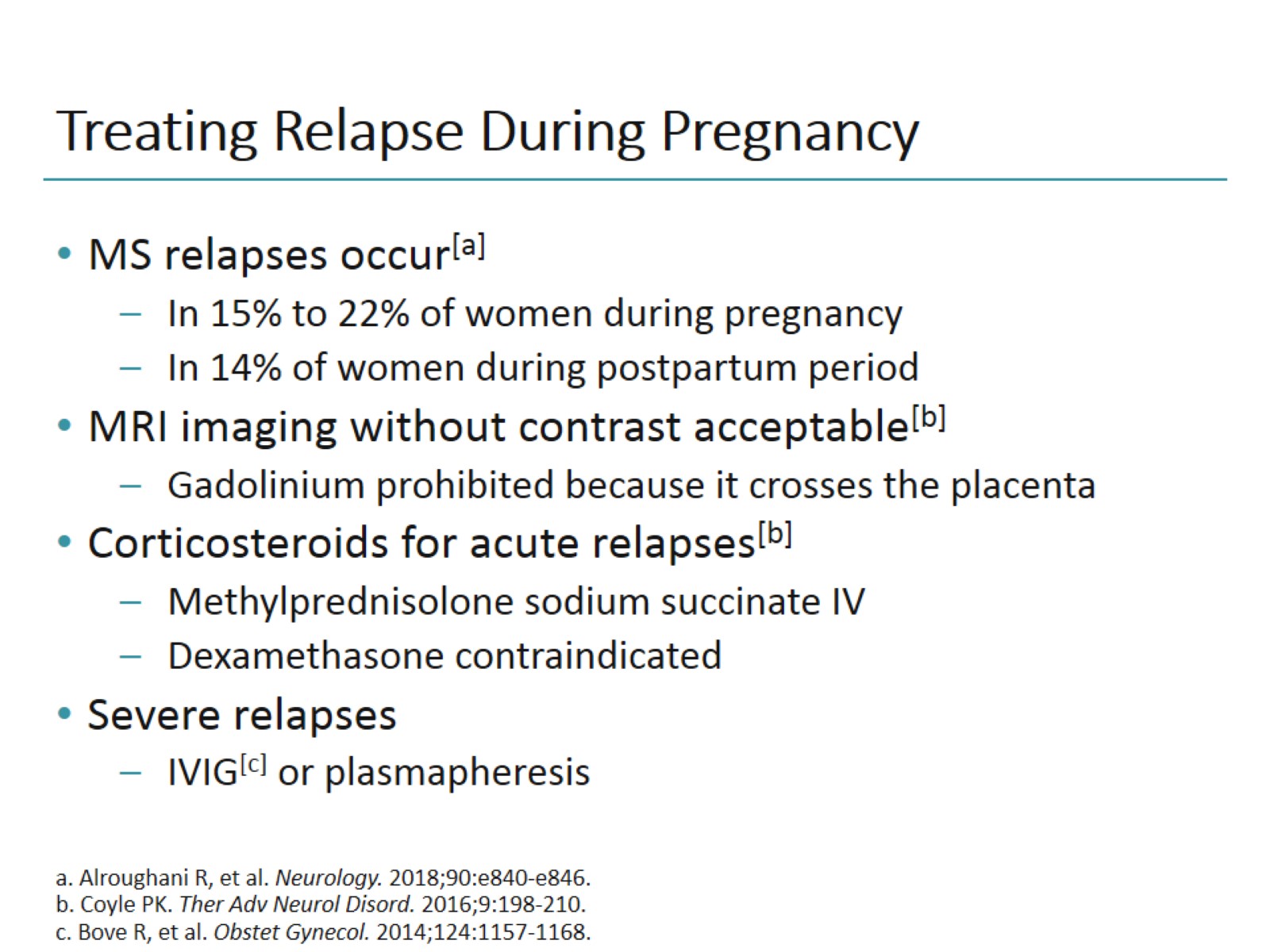 Treating Relapse During Pregnancy
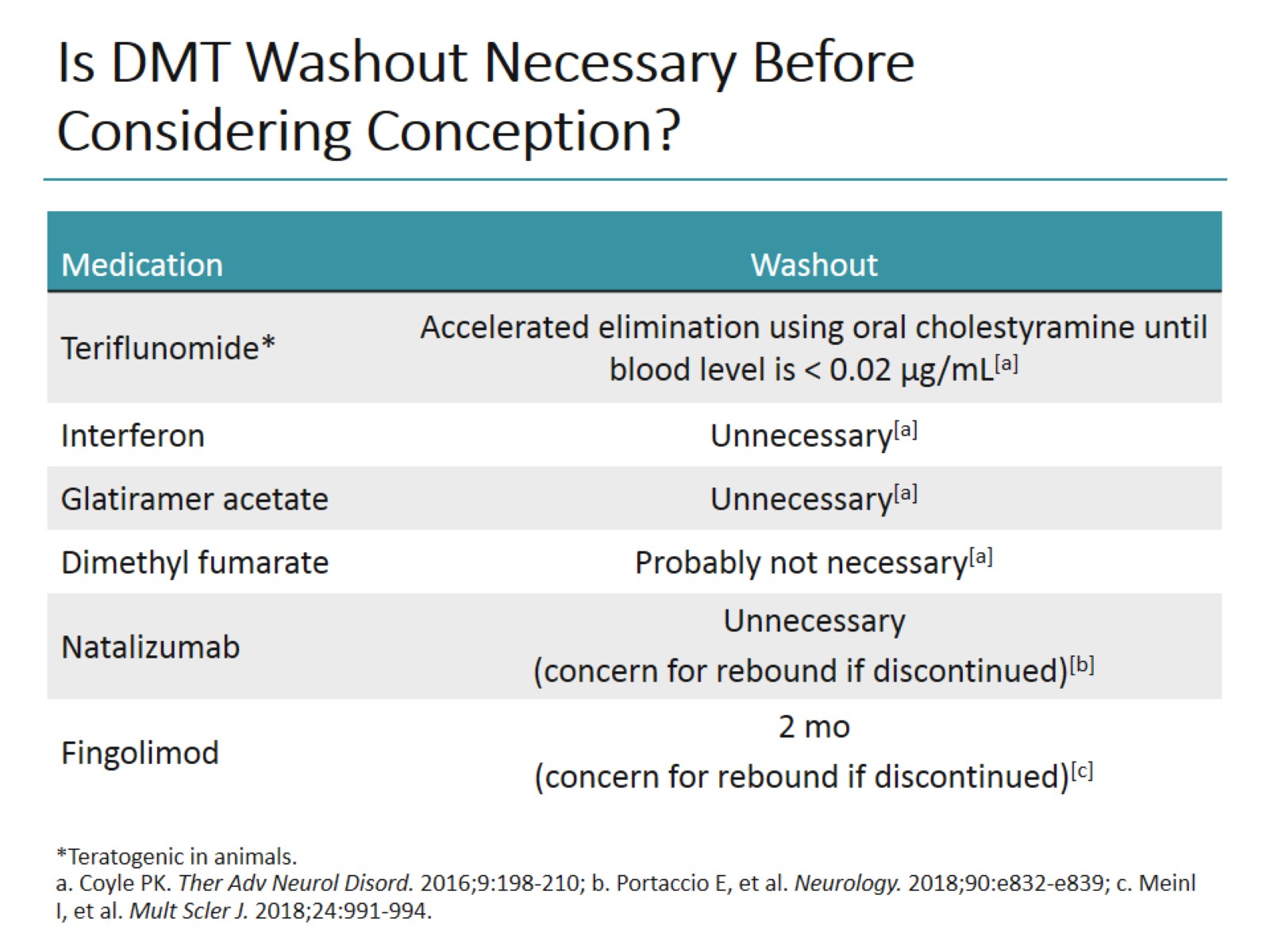 Is DMT Washout Necessary Before Considering Conception?
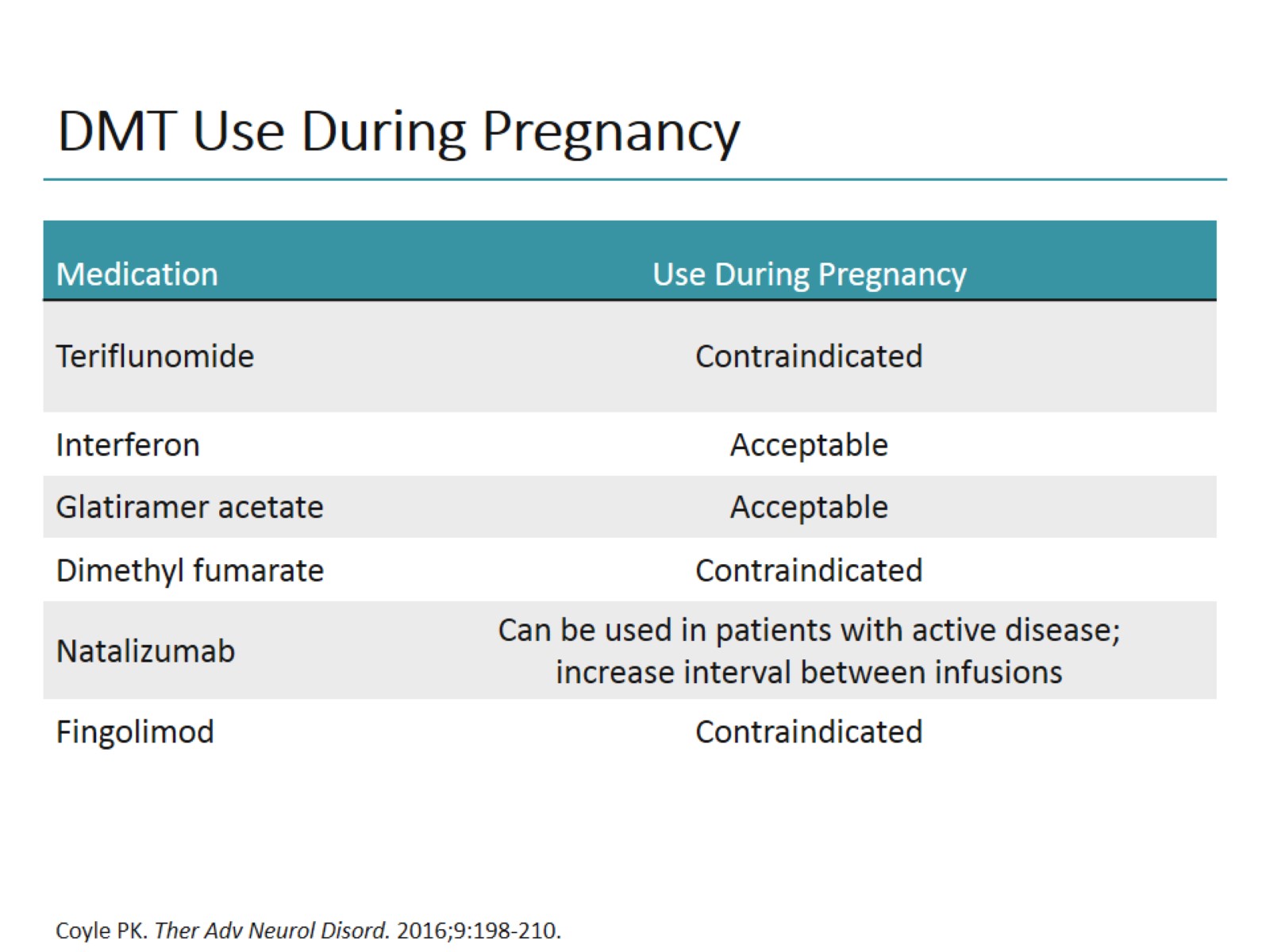 DMT Use During Pregnancy
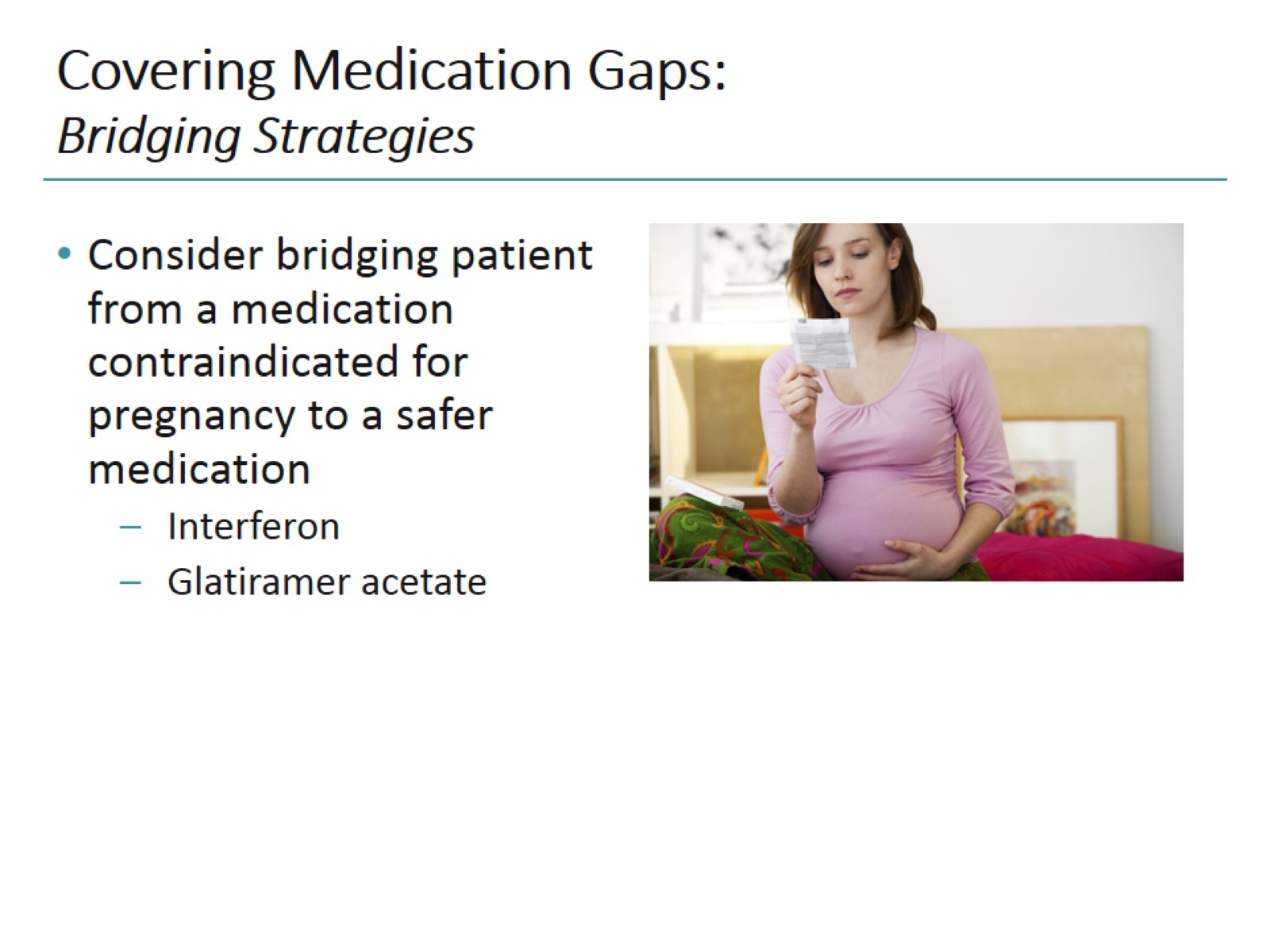 Covering Medication Gaps:Bridging Strategies
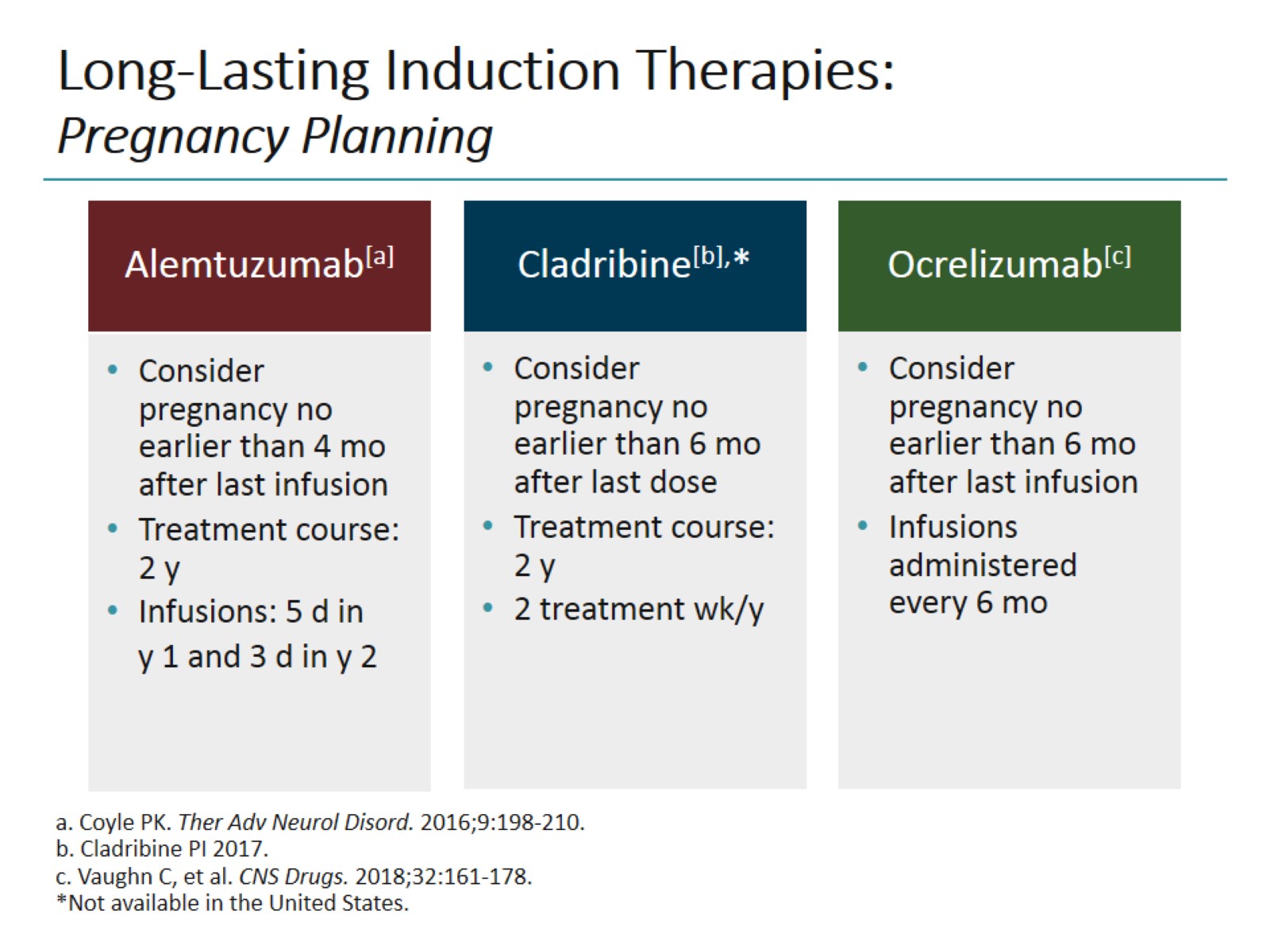 Long-Lasting Induction Therapies:Pregnancy Planning
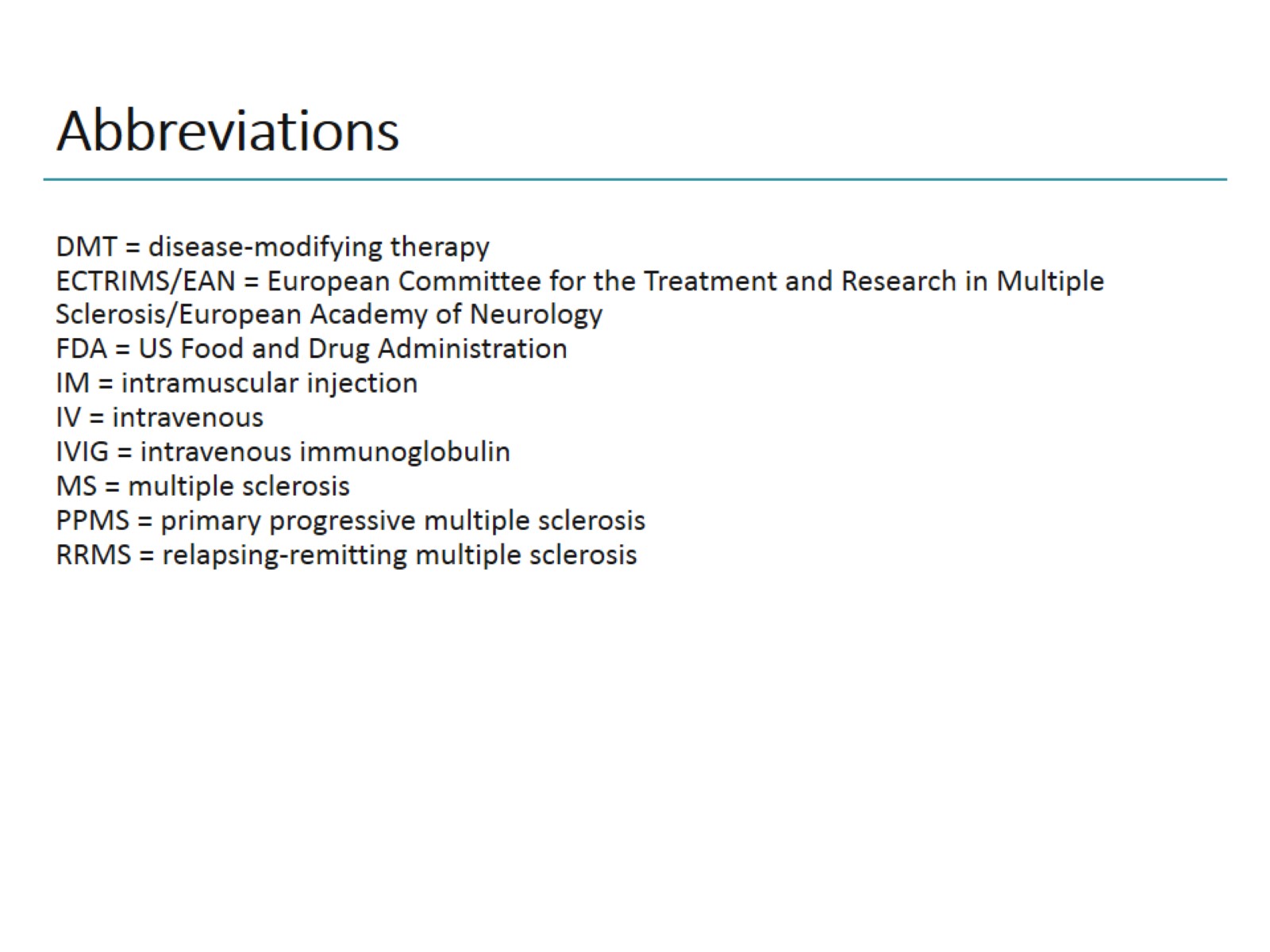 Abbreviations